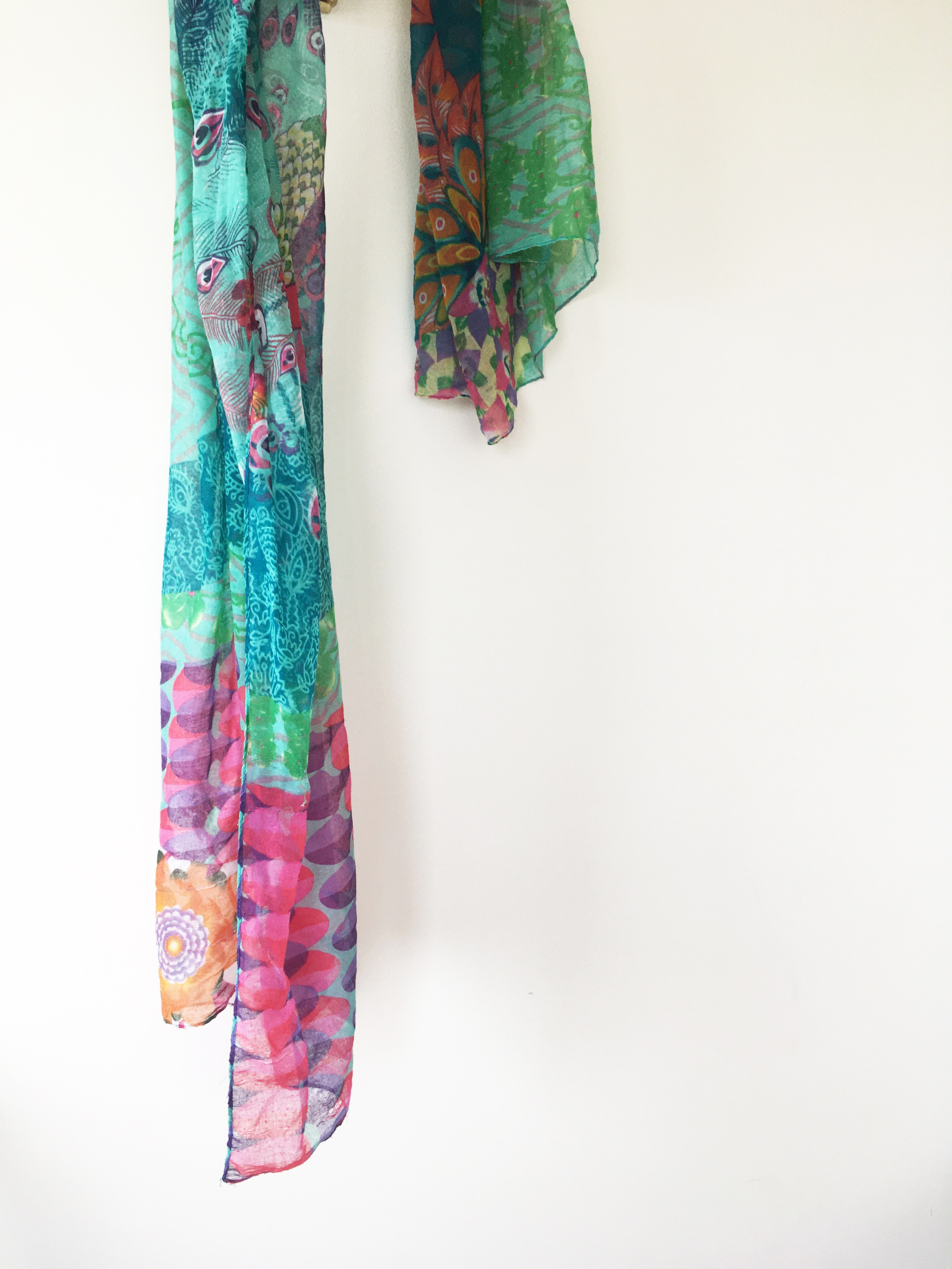 Nuances d’ÊtresOutil textile, créatif et interactif comme support de la mémoire et de la dignité de résidents atteints d’une maladie neuroévolutive
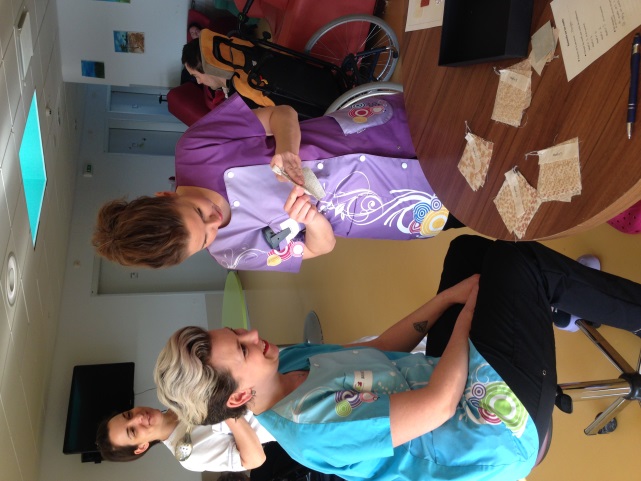 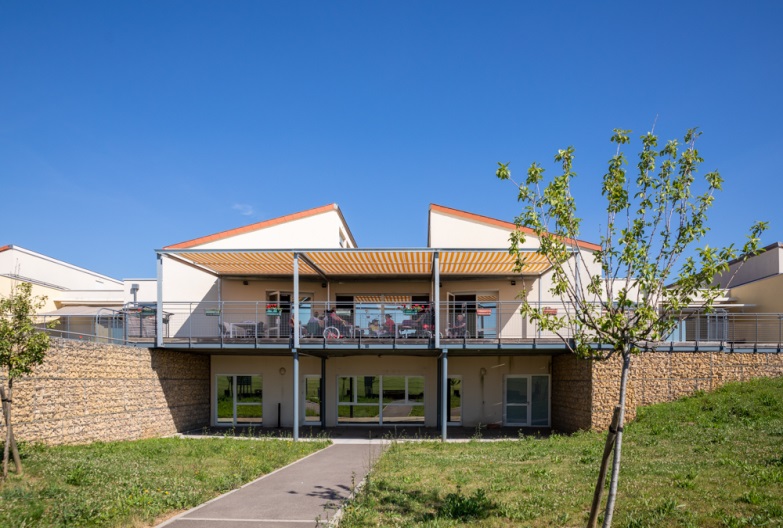 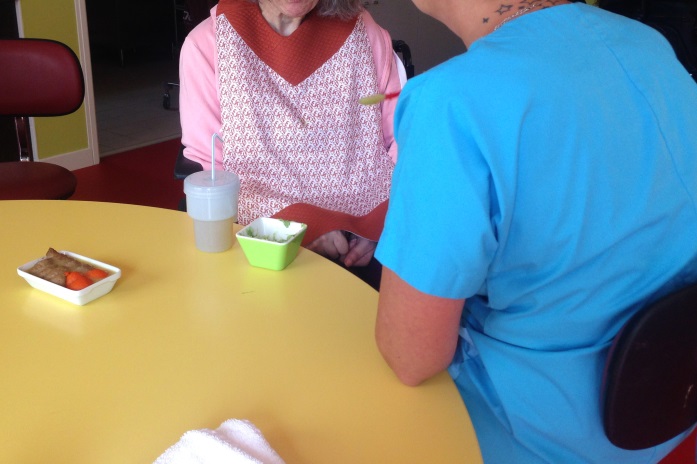 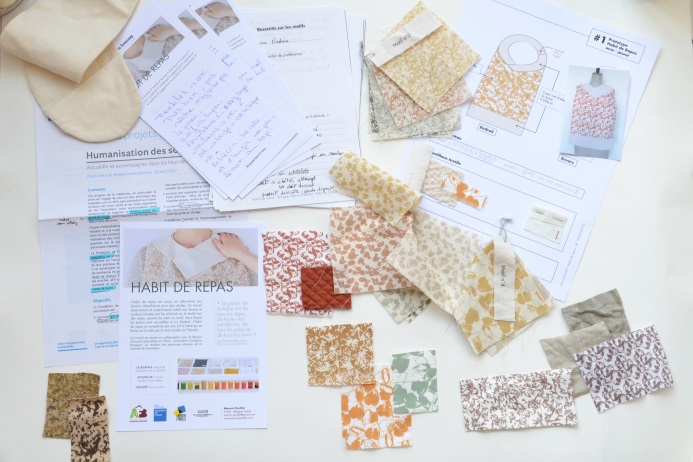 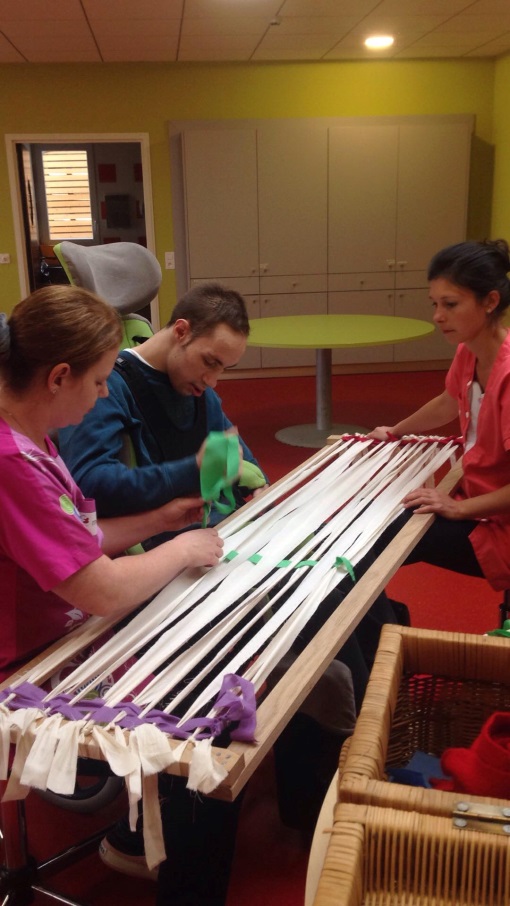 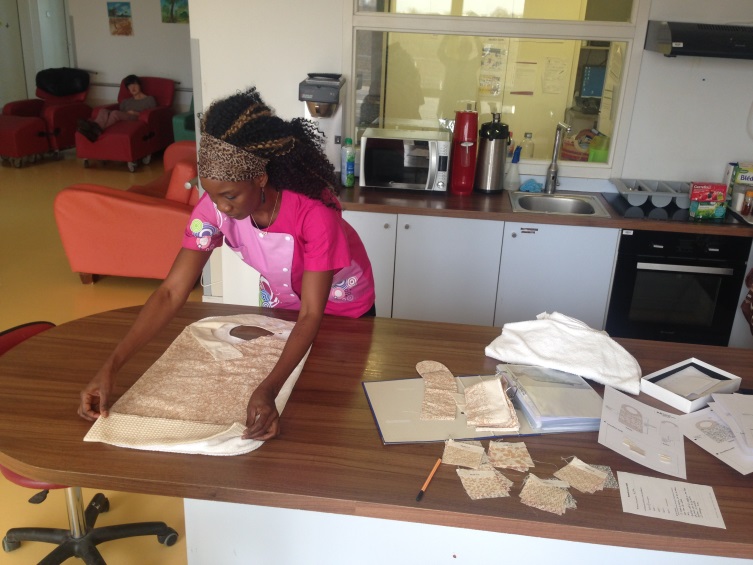 Depuis 2016, la MAS Le Chêne  collabore avec la designer sociale Manon Pouillot
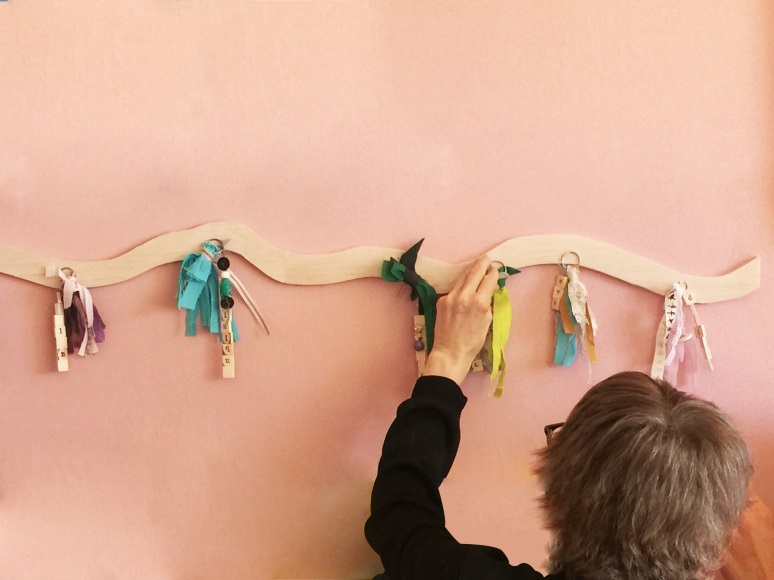 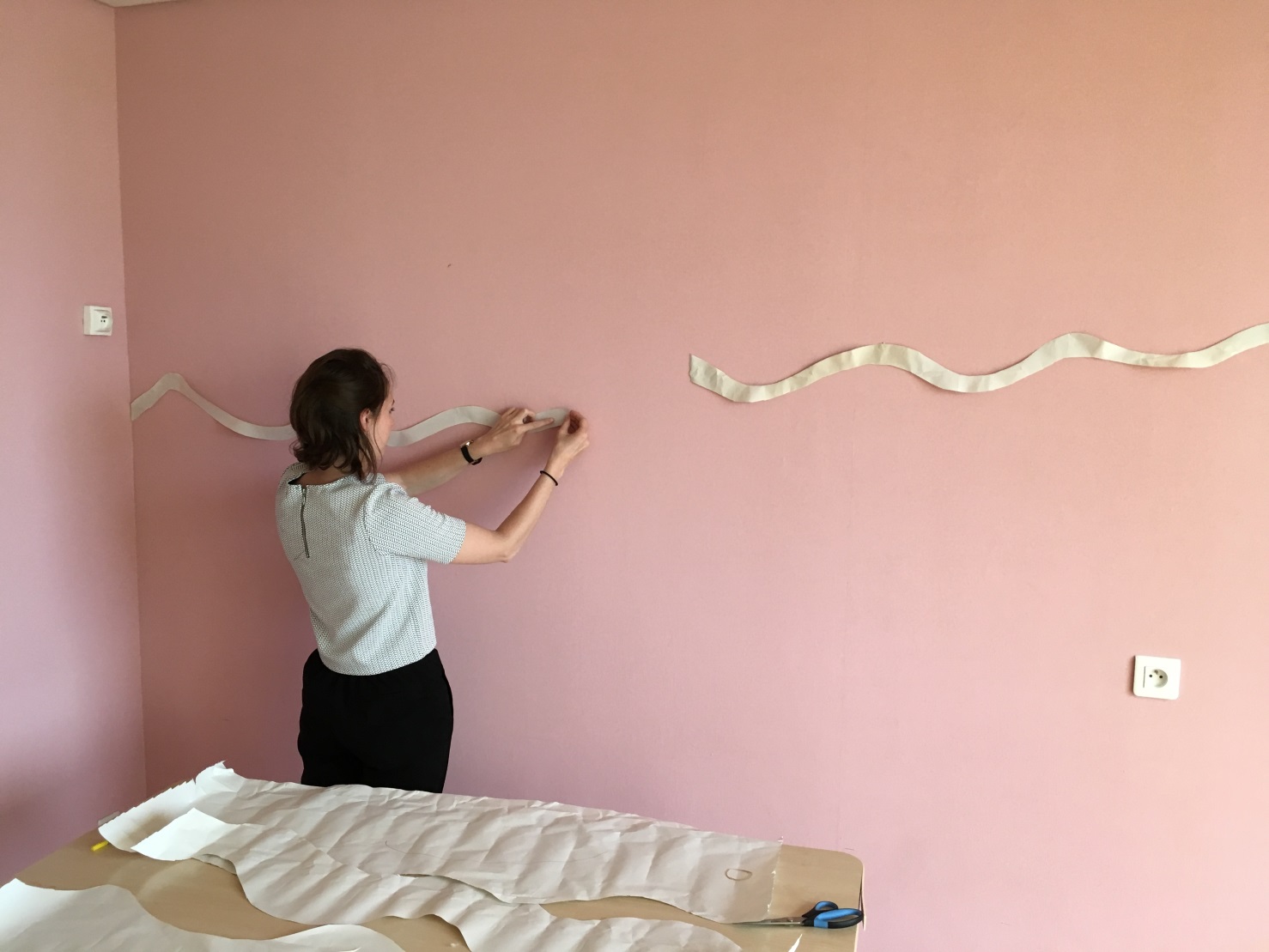 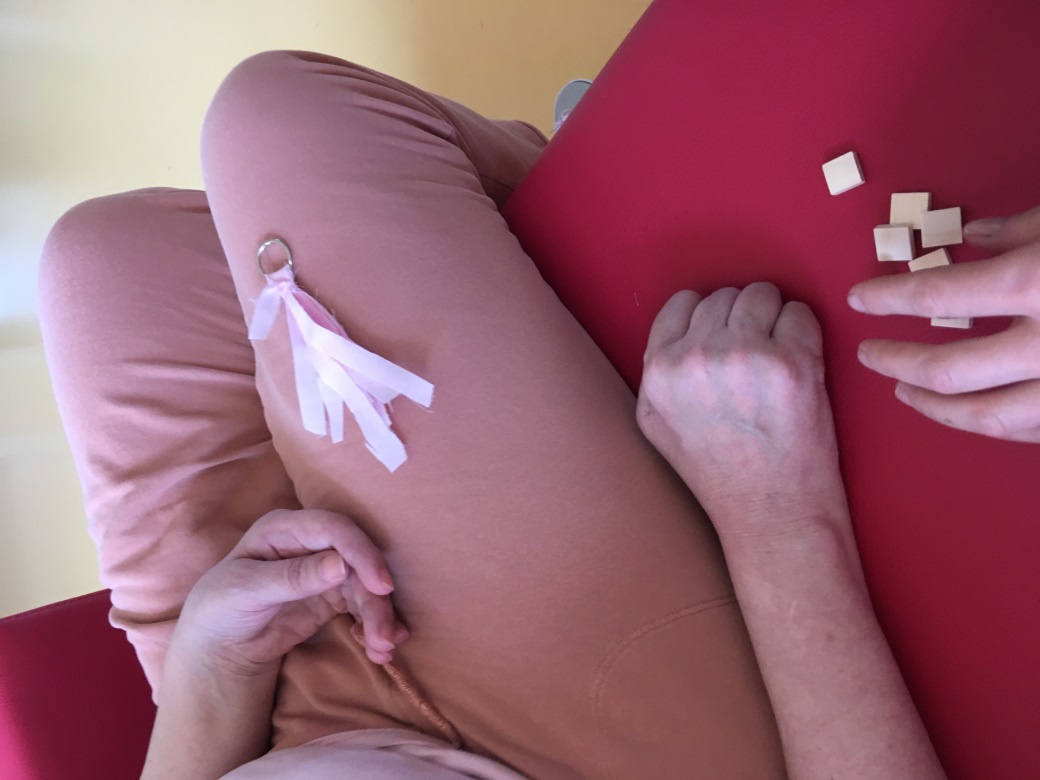 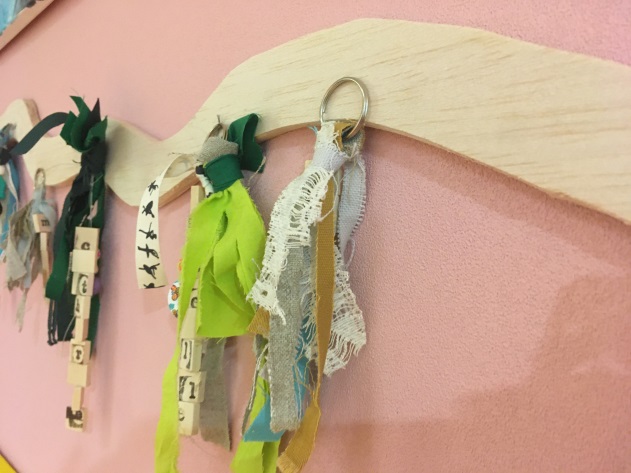 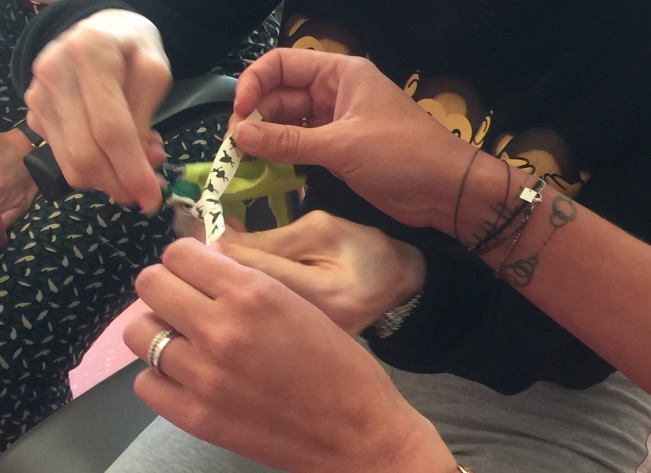 Nuances d’Êtres : 
Installation textile gardienne de la mémoire des goûts esthétiques des résidents
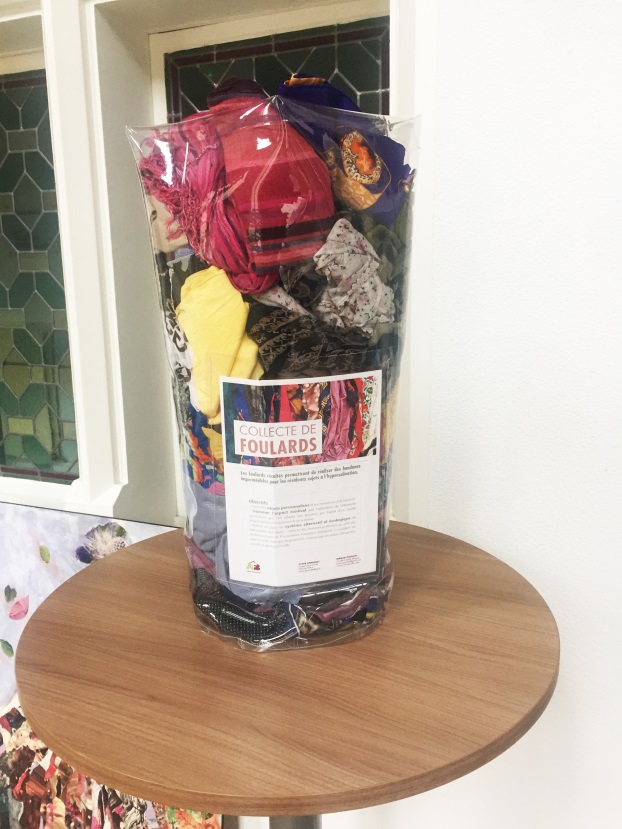 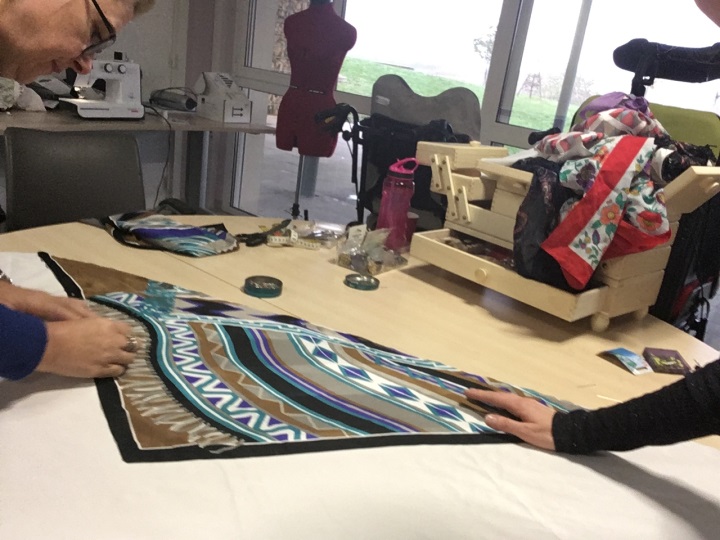 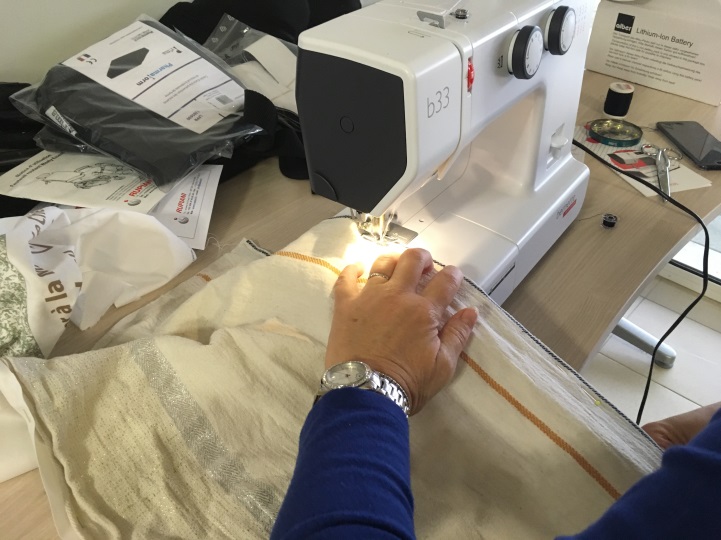 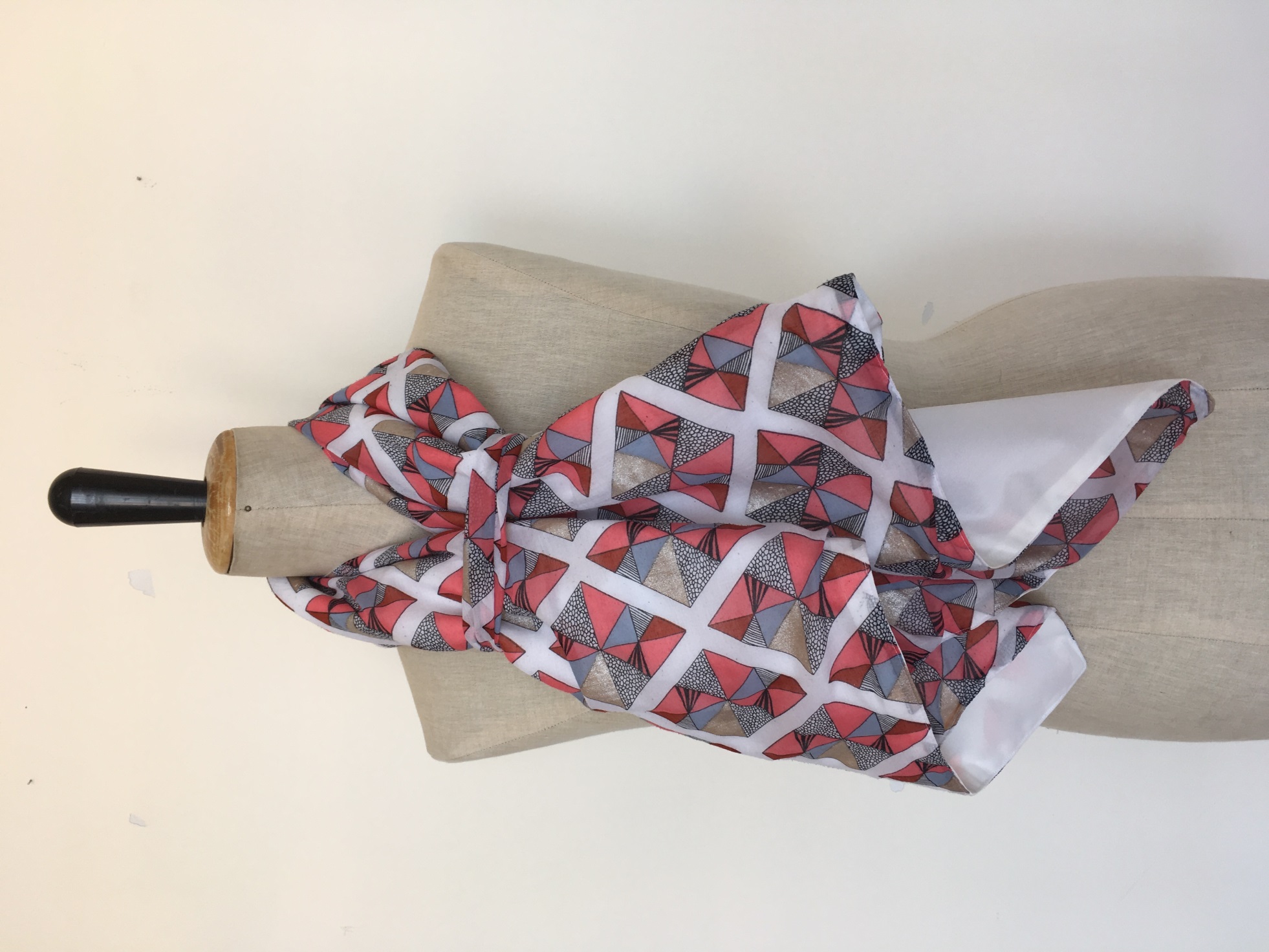 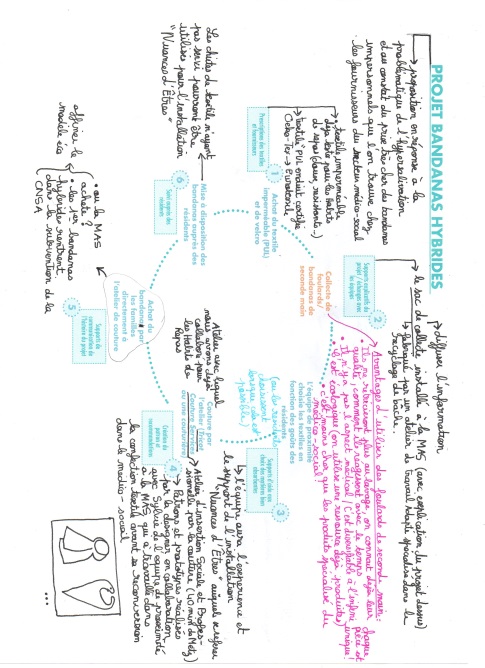 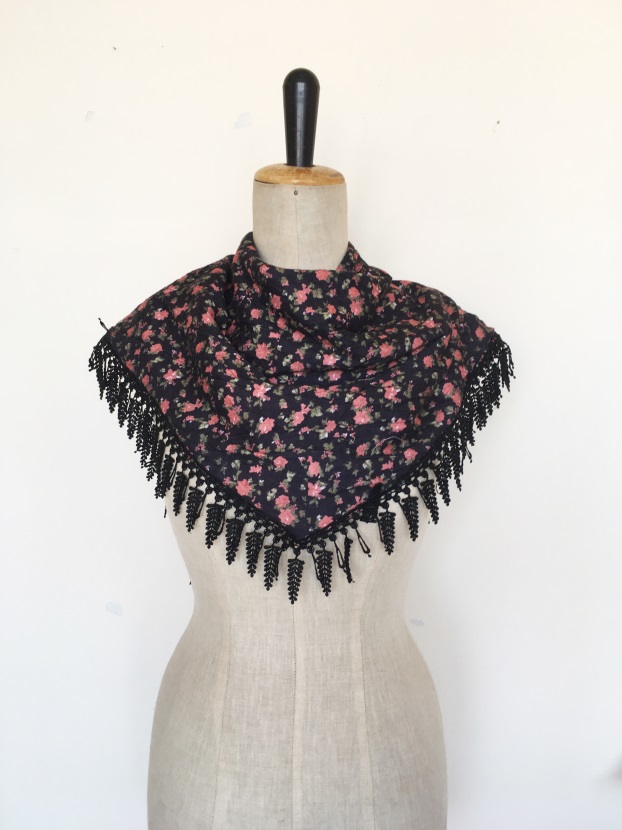 Nuances d’Êtres 
Bandanas hybrides, une protection digne en réponse à l’hypersalivation